Митинг «Памяти павших»
Авторы проекта:
Королев Роман,
 учащийся 8 класса,
Бабинцев Кирилл, 
учащийся 9 класса, 
Дьяконов Максим, 
учащийся 9 класса
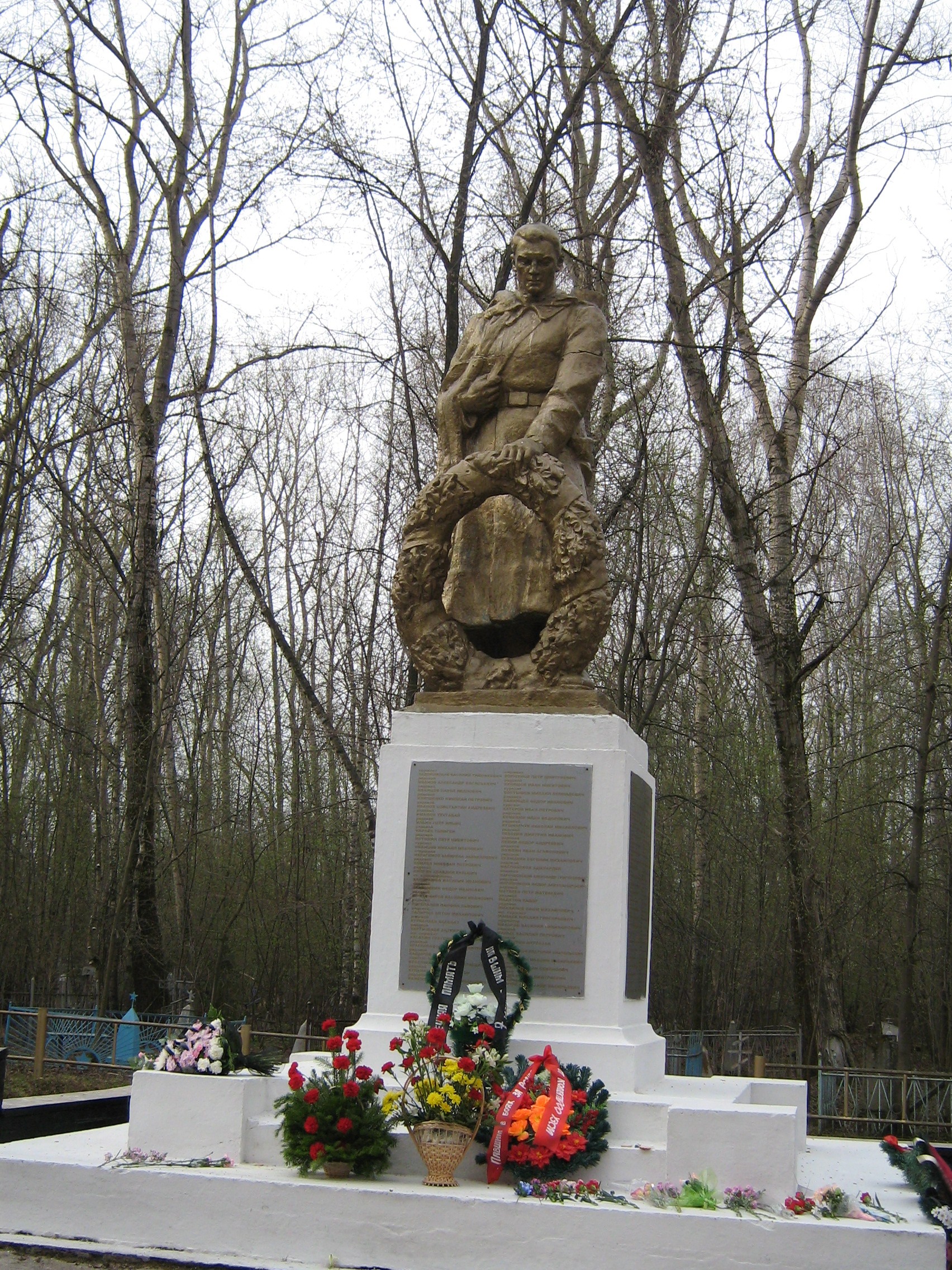 Актуальность проекта
Заслуга нашего народа над фашистскими захватчиками  в России никогда не вызывала сомнений, мы все 70 лет помним о том, что было сделано для нас тогда, в годы Великой Отечественной войны. 
Но сейчас поднимает голову фашизм, идет война на Украине, и нам надо объединяться. Такой объединяющей силой является память и подвиг нашего народа в годы войны. Для того чтобы внести свой вклад в дело сохранения памяти,  мы реализуем данный проект.
Митинг ,,Памяти павших...” проводится для жителей посёлка Птицефабрик, жителей района деревни Сыга, учащихся МБОУ ,,СОШ №10”, работников близлежащих предприятий: ООО ,,Удмуртская птицефабрика” , 
ООО ,,УЗСМ” и др.
Цель проекта:
Формирование уважительного отношения к истории своей страны, к подвигу народа.
Воспитание гордости и любви к своей большой и малой родине.
Задачи проекта:
1.Изучить историю памятника умершим в госпиталях города Глазова

  2.Приобщать молодое поколение к традициям и архитектуре города Глазова

  3.Ежегодно проводить митинг для жителей посёлка Птицефабрик, жителей района деревни Сыга, учащихся МБОУ ,,СОШ №10”, работников близлежащих предприятий: ООО ,,Удмуртская птицефабрика” , 
 ООО ,,УЗСМ” и др.

  4.Привлекать к проведению митинга учащихся школы, представителей предприятий, жителей посёлка, ветеранов войны и труда
Методы реализации:
Исследовательский
Поисковый
Анкетирование
Экспериментальный
Предыстория проекта
Уже более 20 лет учащиеся нашей школы проводят митинг на старом кладбище у памятника умершим в госпиталях города Глазова. На митинге часто присутствовали представители Удмуртской   Глазовской птицефабрик, завода УЗСМ, предприятий САХ.
Приходят и жители поселка, района деревни Сыга. Иногда мы проводим небольшую уборку, но в последнее время благоустройством территории вокруг памятника занимается одно из предприятий города, и когда мы туда приходим, там всегда чистота.
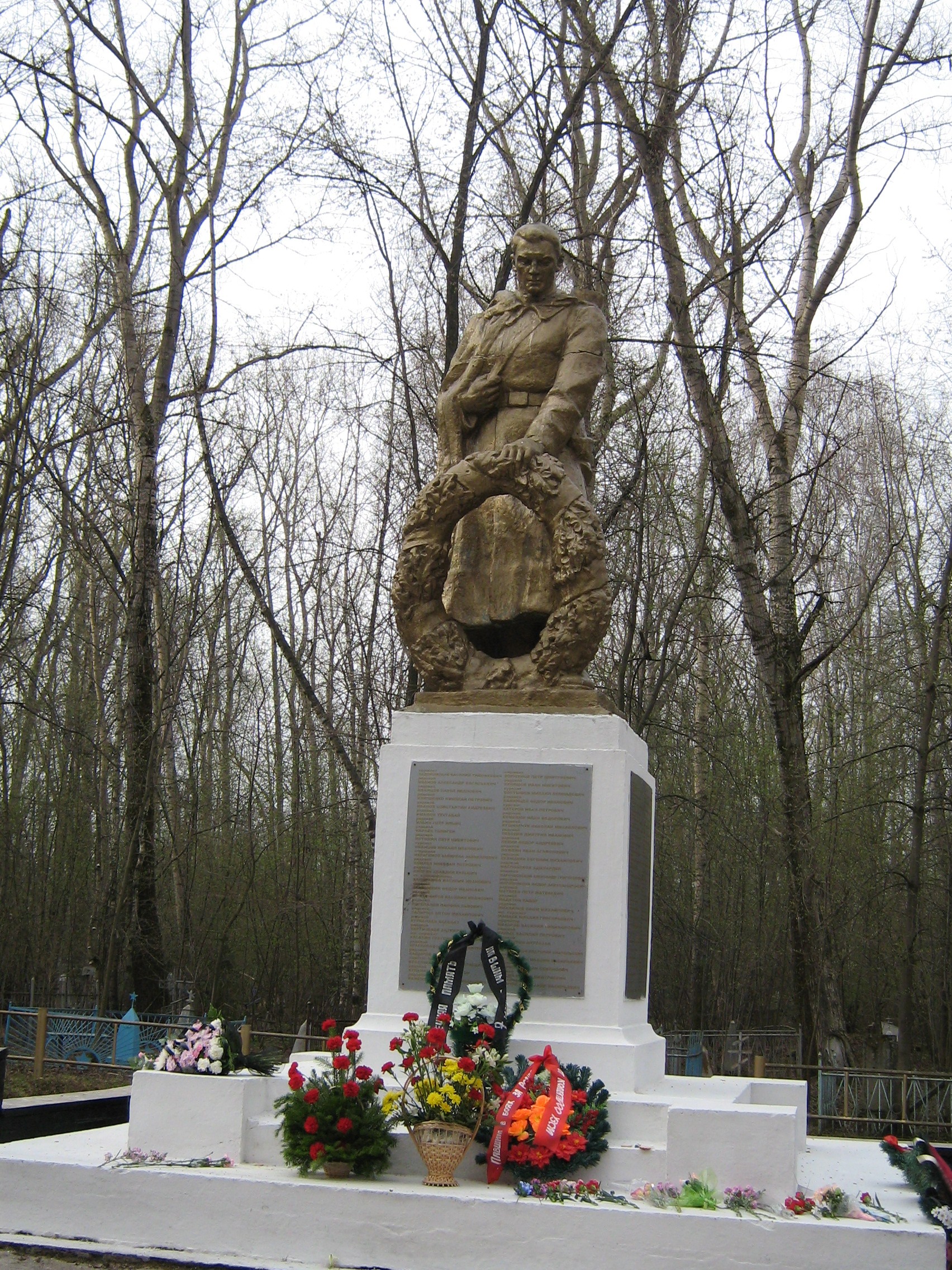 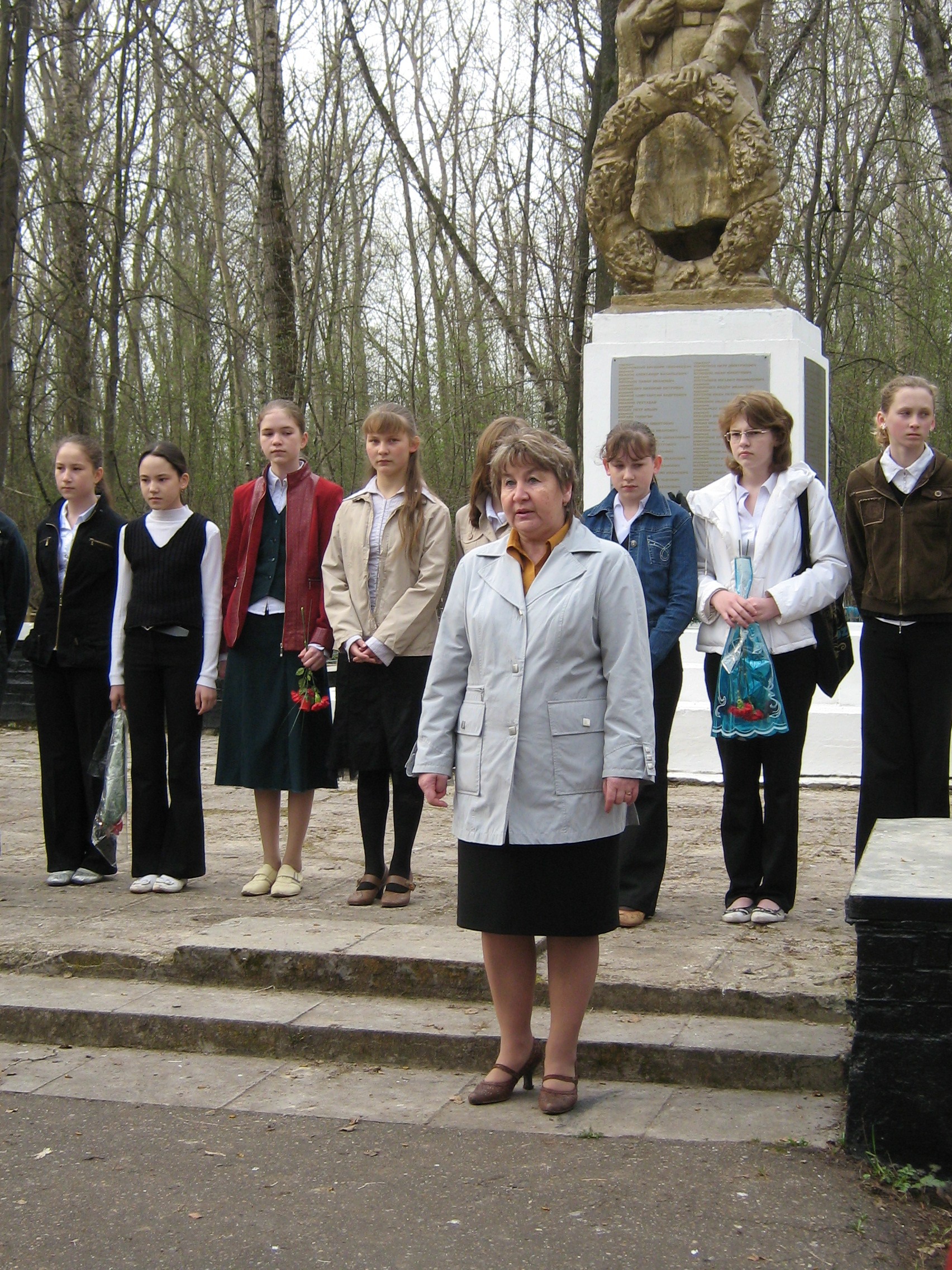 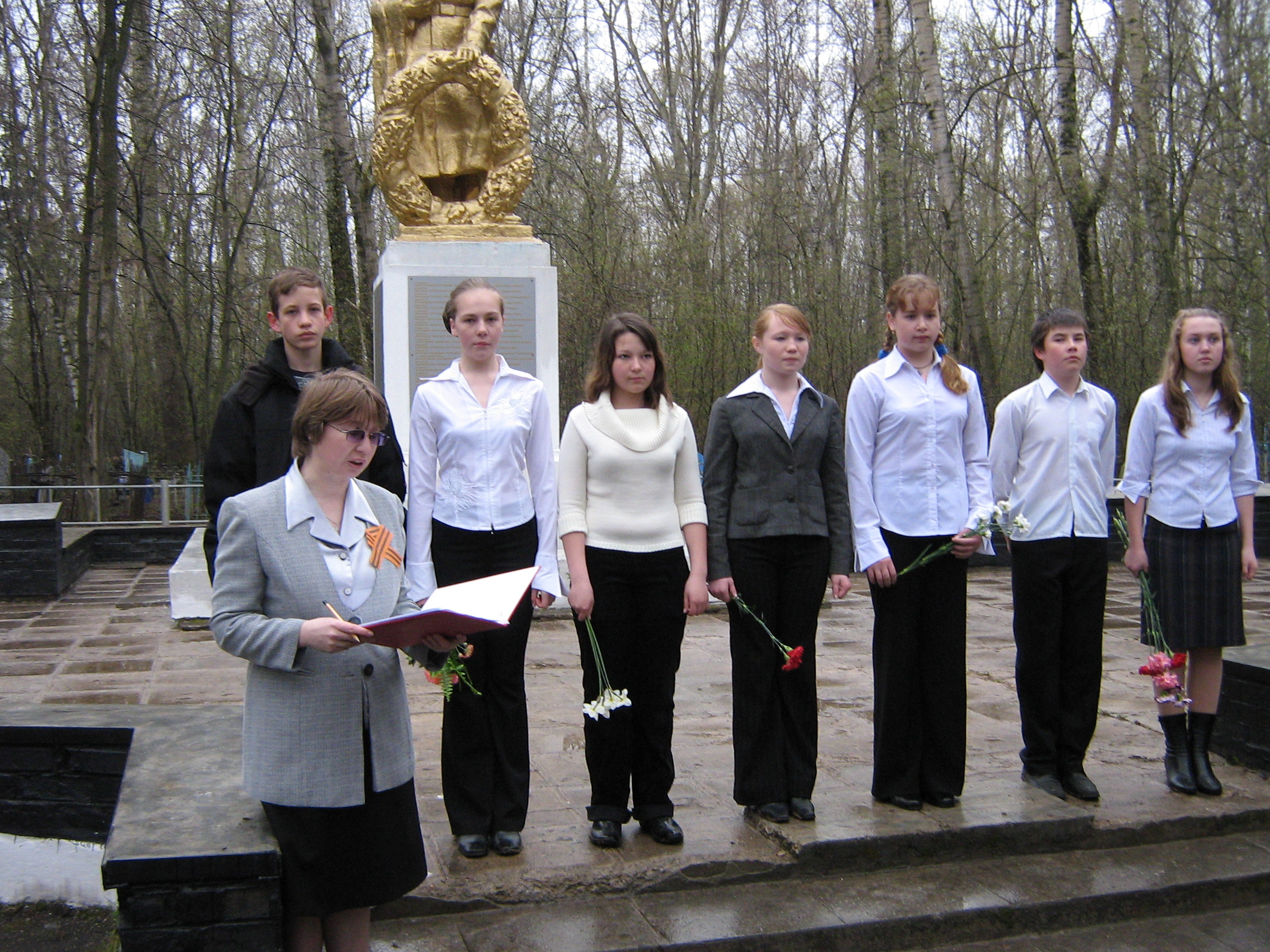 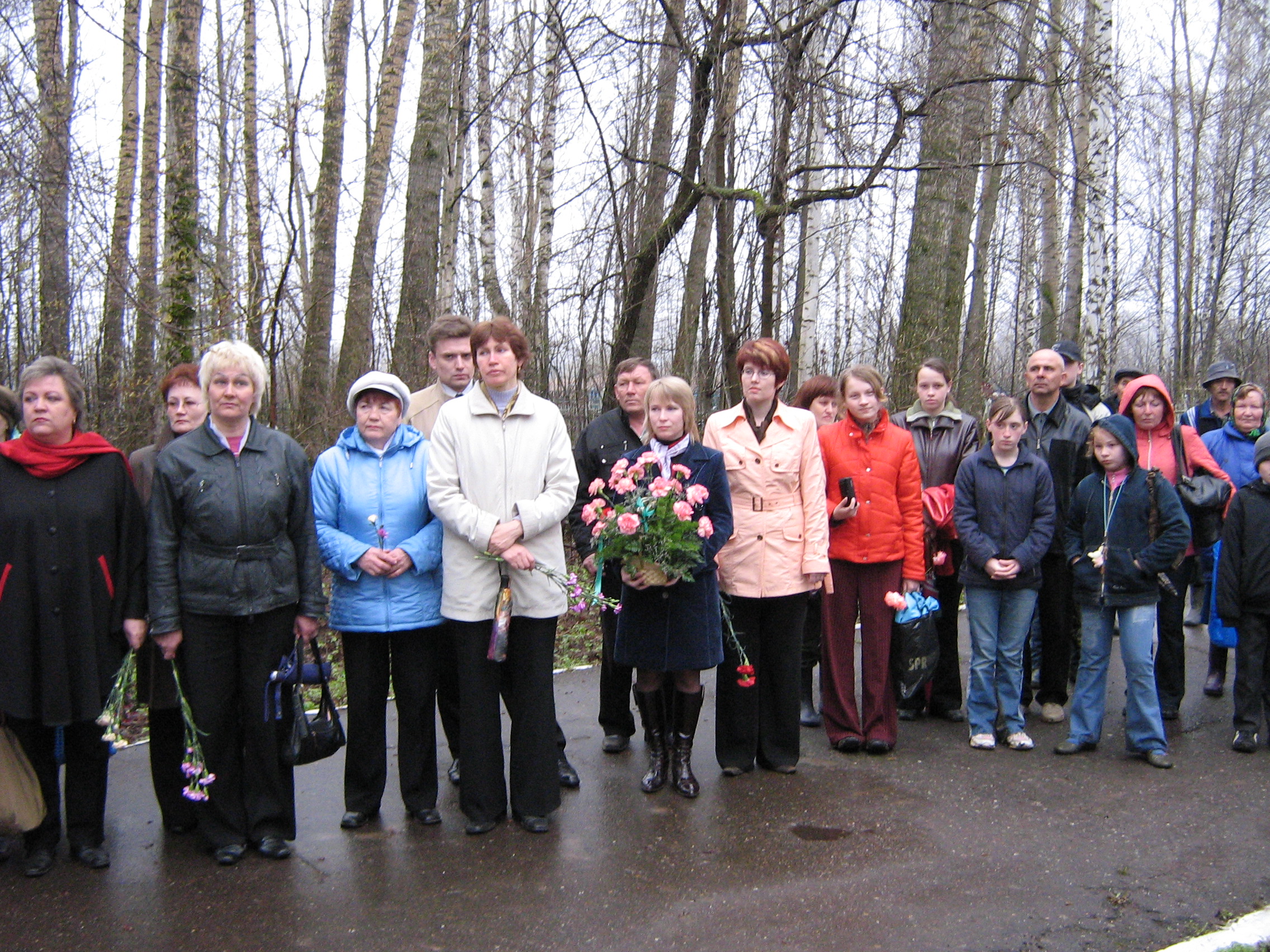 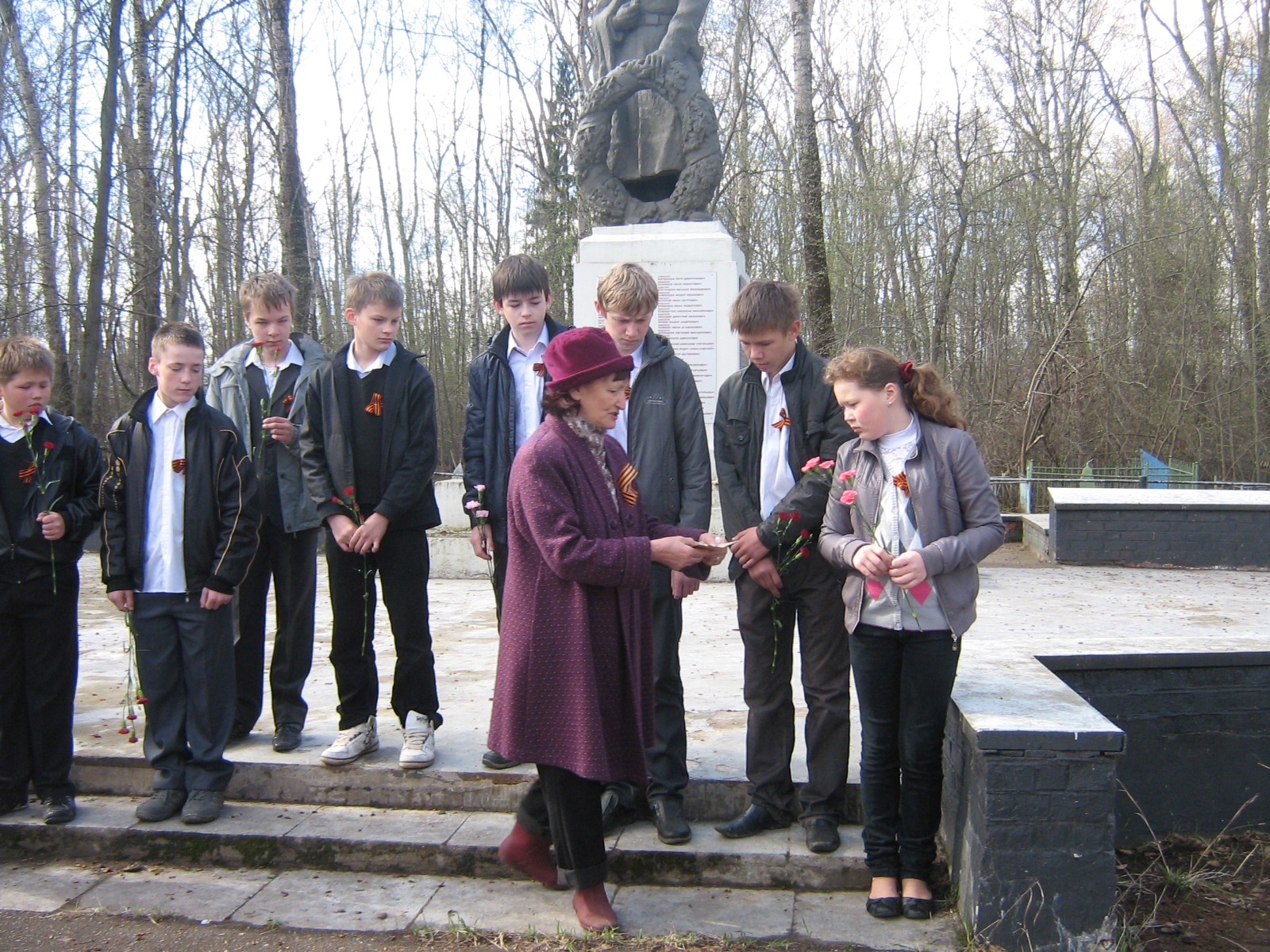 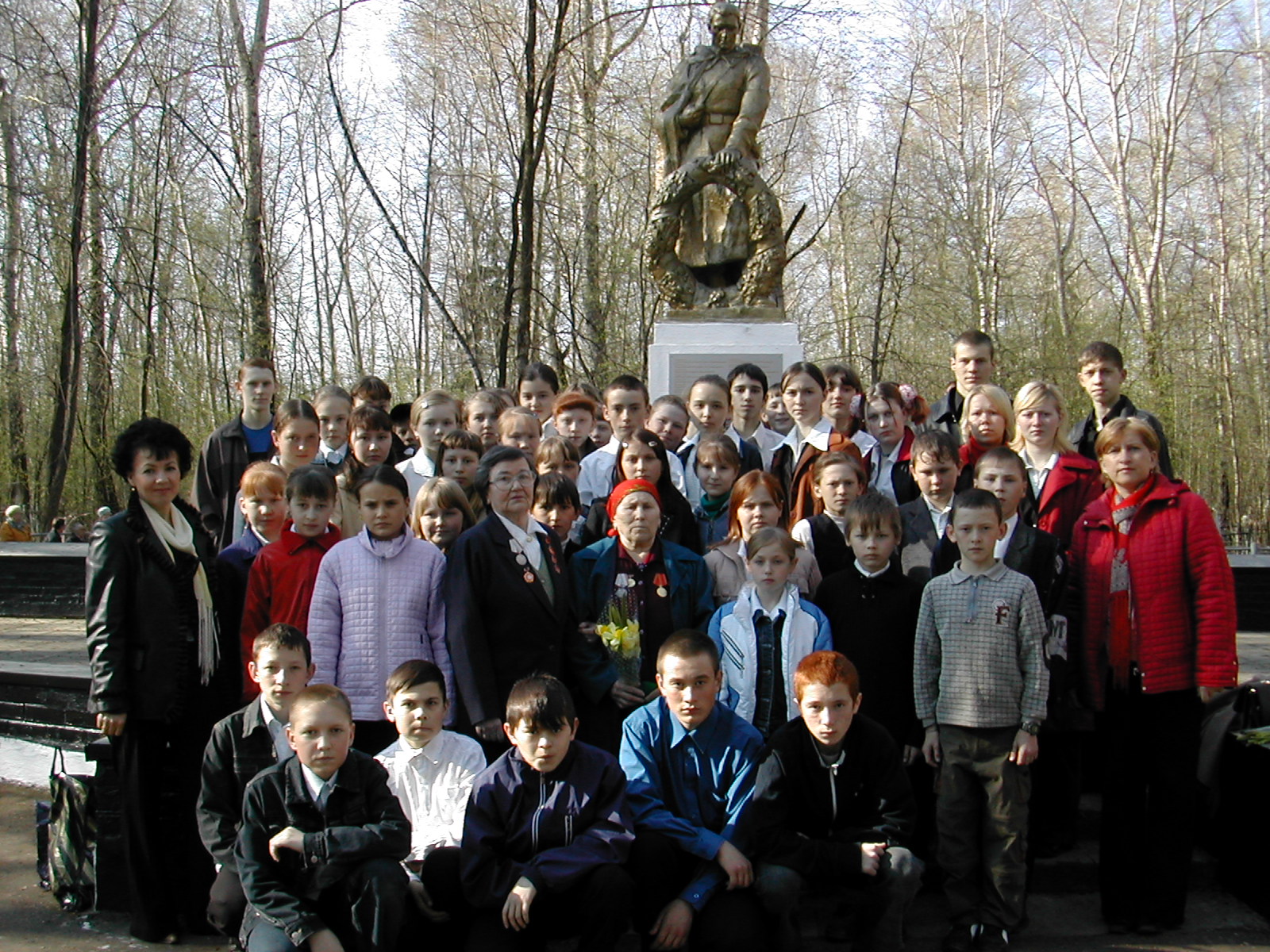 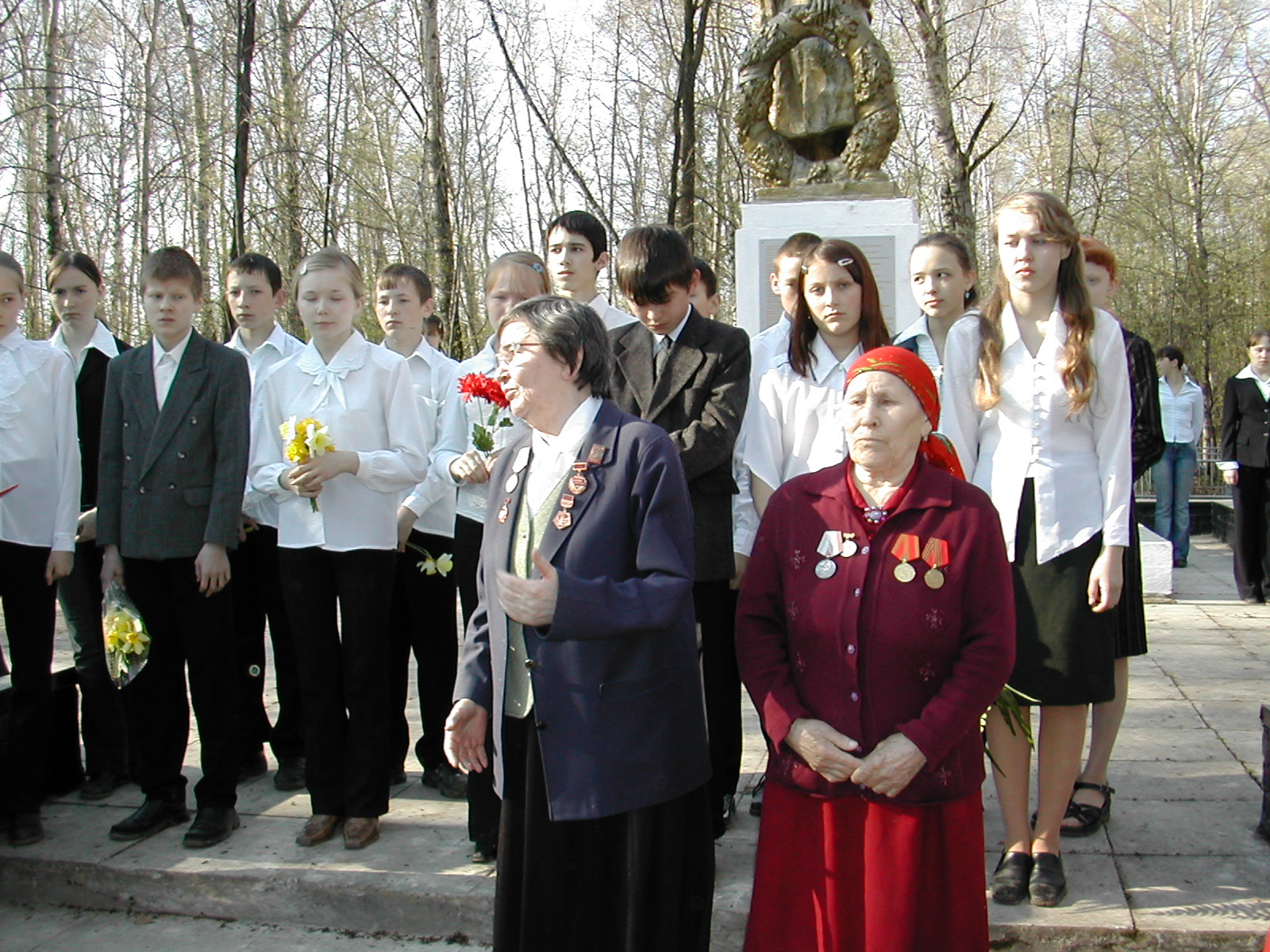 Торжественные линейки в школе
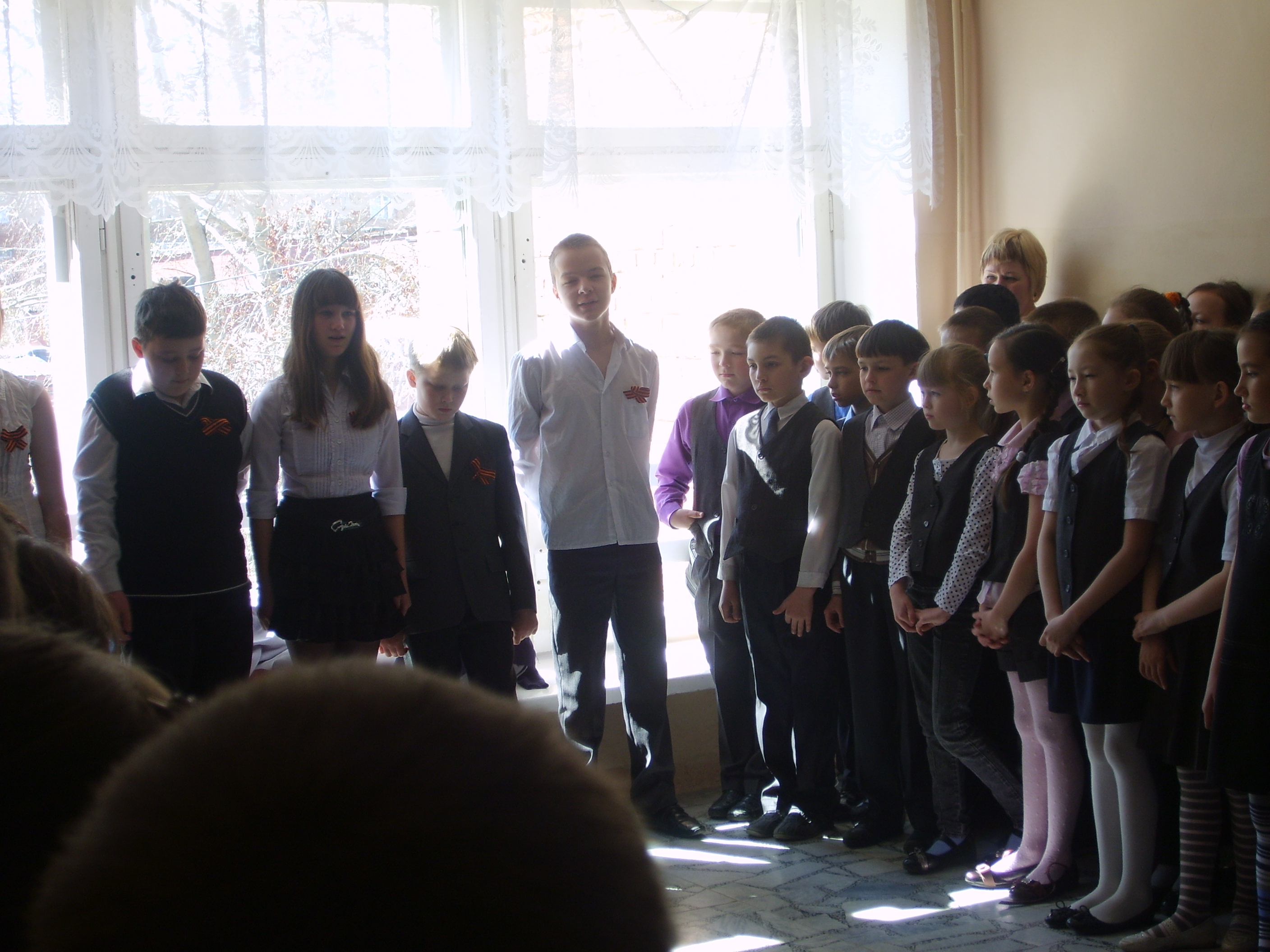 Этапы реализации
Ожидаемые результаты
1.Сохранение школьной традиции - проведение митинга.

2.Знание истории памятника умершим в госпиталях города Глазова как культурно-исторического памятника города.

3.Формирование чувства патриотизма у молодого поколения в современных условиях.
Критерии оценки эффективности
1.Анкетирование в начале  и после реализации проекта.
2.Книга отзывов о проекте
3.Результаты участия учащихся в событиях, заявленных в ходе проекта.
Партнеры и социальные силы поддержки проекта
1.Педагогический и ученический коллектив МБОУ ,,СОШ №10” 

2.МБУК  БИЦ  им. В.Г. Короленко.
Бюджет проекта
Призы для конкурса чтецов и конкурса поисковых заданий- 1000 рублей.

2. Грамоты-25 шт. – 360 рублей.

3.Бумага - 150 рублей.

Проект реализуется на средства, заработанные от сдачи макулатуры.
Спасибо за внимание!
427630   Удмуртская Республика, г.Глазов, ул. Гайдара, 12. 
тел.: 3-85-60
E-mail: school10-glazov@yandex.ru